YOUR
PROGRESS
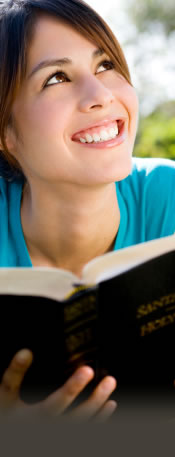 May Be Evident to All
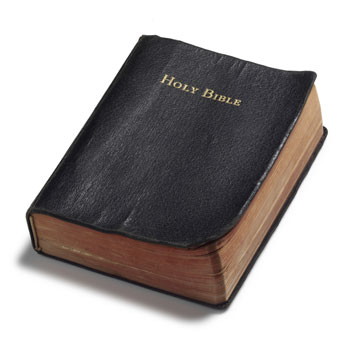 1 Timothy 4:12-16
Richard Thetford						                www.thetfordcountry.com
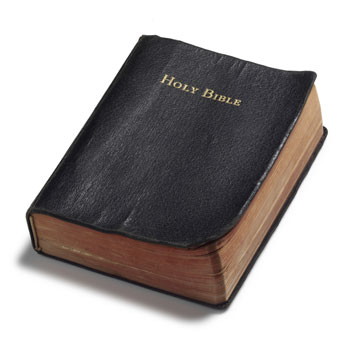 YOUR PROGRESSMay Be Evident to All
Character
“a distinctive mark;a distinctive trait or quality;one’s pattern of behavior or personality”
Character is what we are
Richard Thetford						                www.thetfordcountry.com
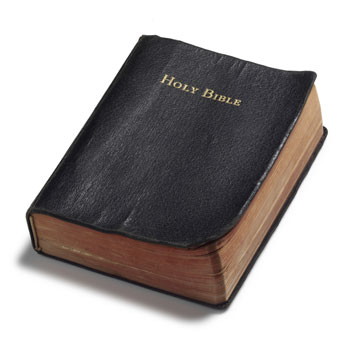 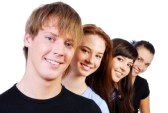 YOUR PROGRESSMay Be Evident to All
WHAT SHOULD WE BE?
What makes up our character?
Word, Conduct, Love, Spirit, Faith, Purity
WORD
Conversation
2 Timothy 1:13
Ephesians 4:29
Matthew 12:37
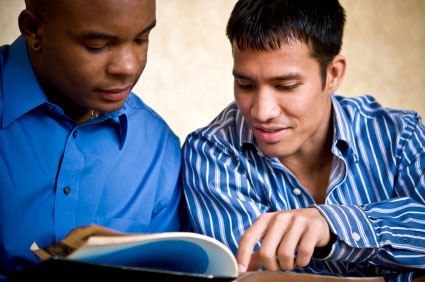 Richard Thetford						                www.thetfordcountry.com
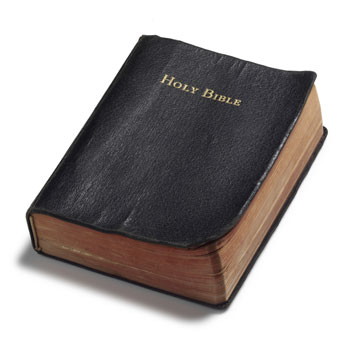 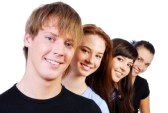 YOUR PROGRESSMay Be Evident to All
WHAT SHOULD WE BE?
What makes up our character?
Word, Conduct, Love, Spirit, Faith, Purity
CONDUCT
Manner of one’s life
Ephesians 4:22
1 Timothy 3:15
2 Peter 3:11
Philippians 1:27
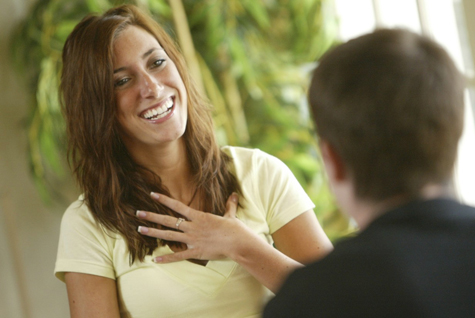 Richard Thetford						                www.thetfordcountry.com
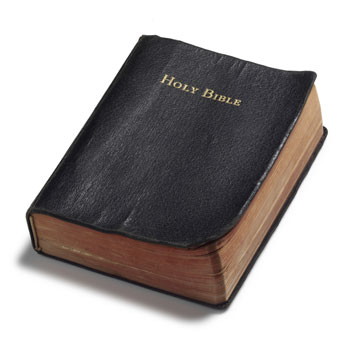 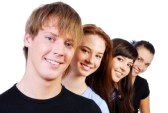 YOUR PROGRESSMay Be Evident to All
WHAT SHOULD WE BE?
What makes up our character?
Word, Conduct, Love, Spirit, Faith, Purity
LOVE
From a pure heart
Romans 12:9-13
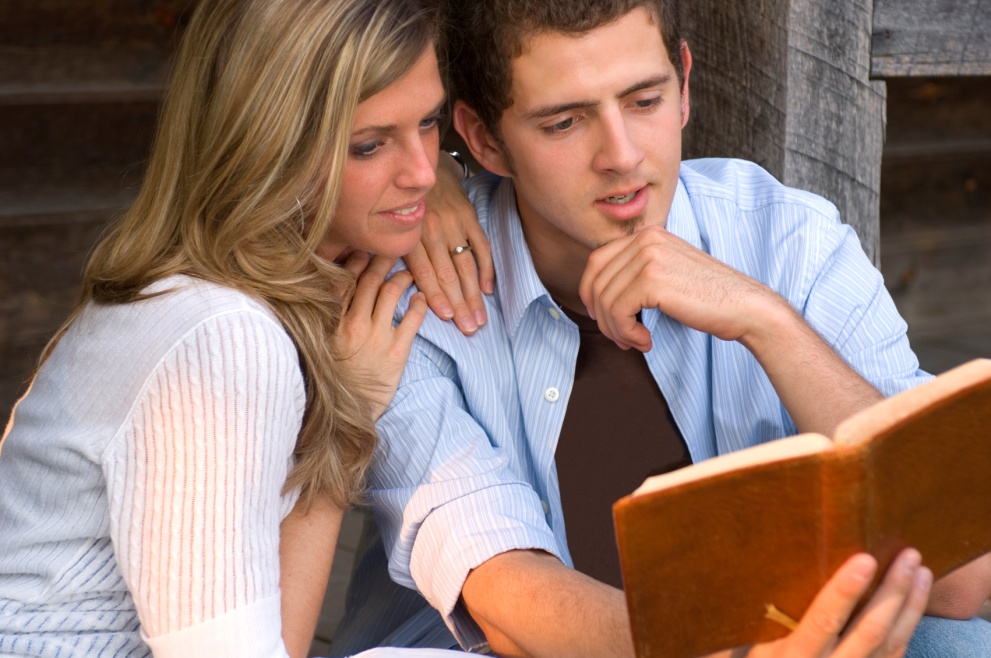 Richard Thetford						                www.thetfordcountry.com
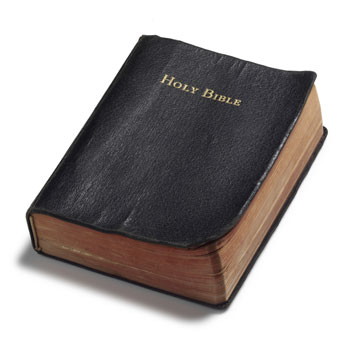 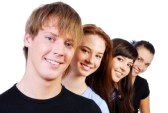 YOUR PROGRESSMay Be Evident to All
WHAT SHOULD WE BE?
What makes up our character?
Word, Conduct, Love, Spirit, Faith, Purity
SPIRIT
A mild, meek, forgivingdisposition
Matthew 5:3
Ephesians 4:32
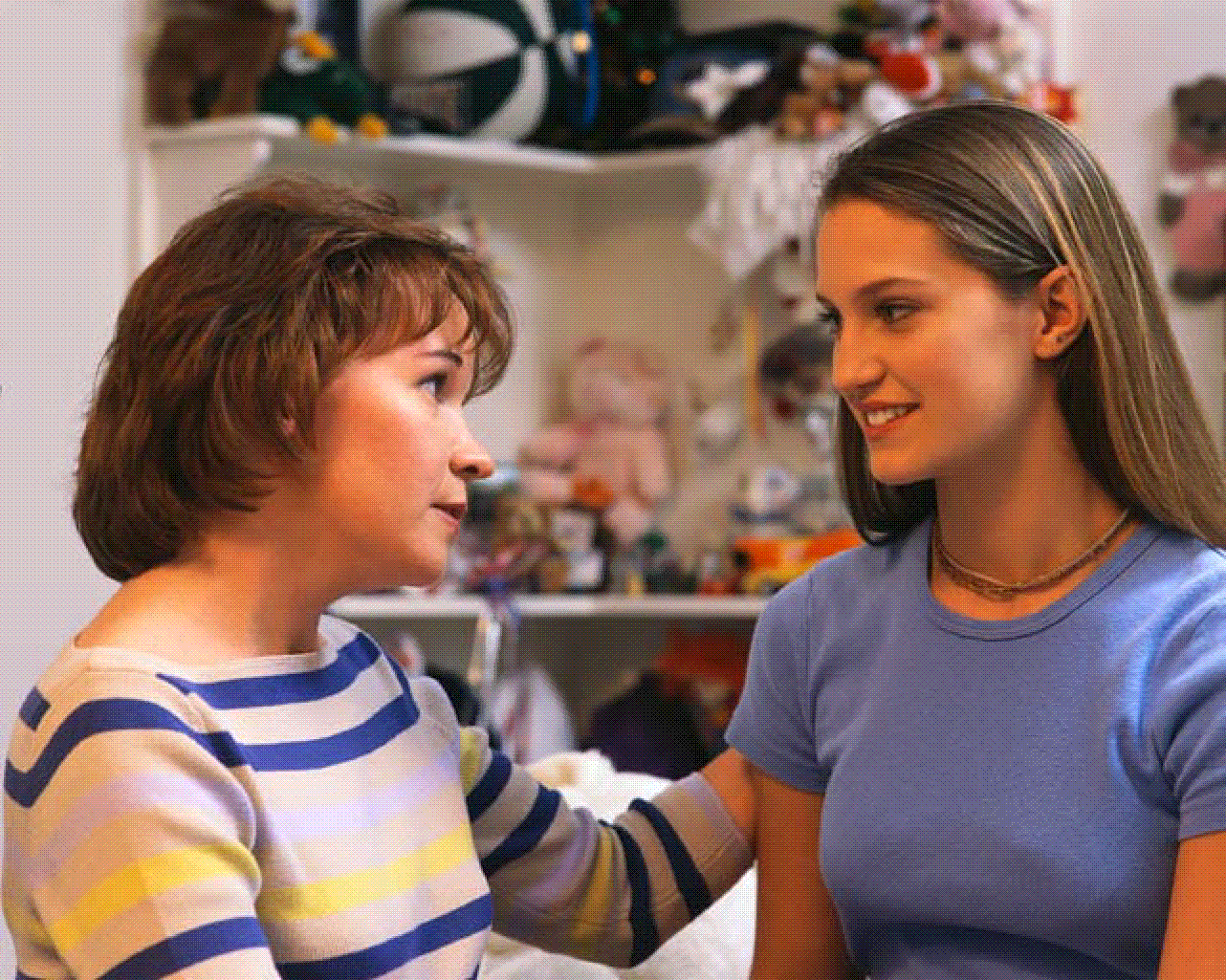 Richard Thetford						                www.thetfordcountry.com
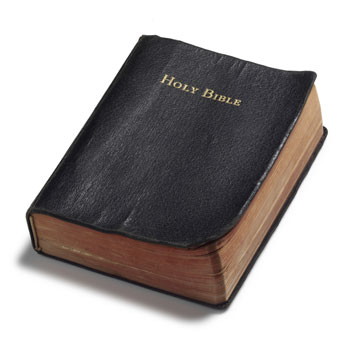 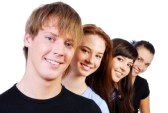 YOUR PROGRESSMay Be Evident to All
WHAT SHOULD WE BE?
What makes up our character?
Word, Conduct, Love, Spirit, Faith, Purity
FAITH
Devotion to duty,obligations, or vows
Titus 2:10
Hebrews 11:1
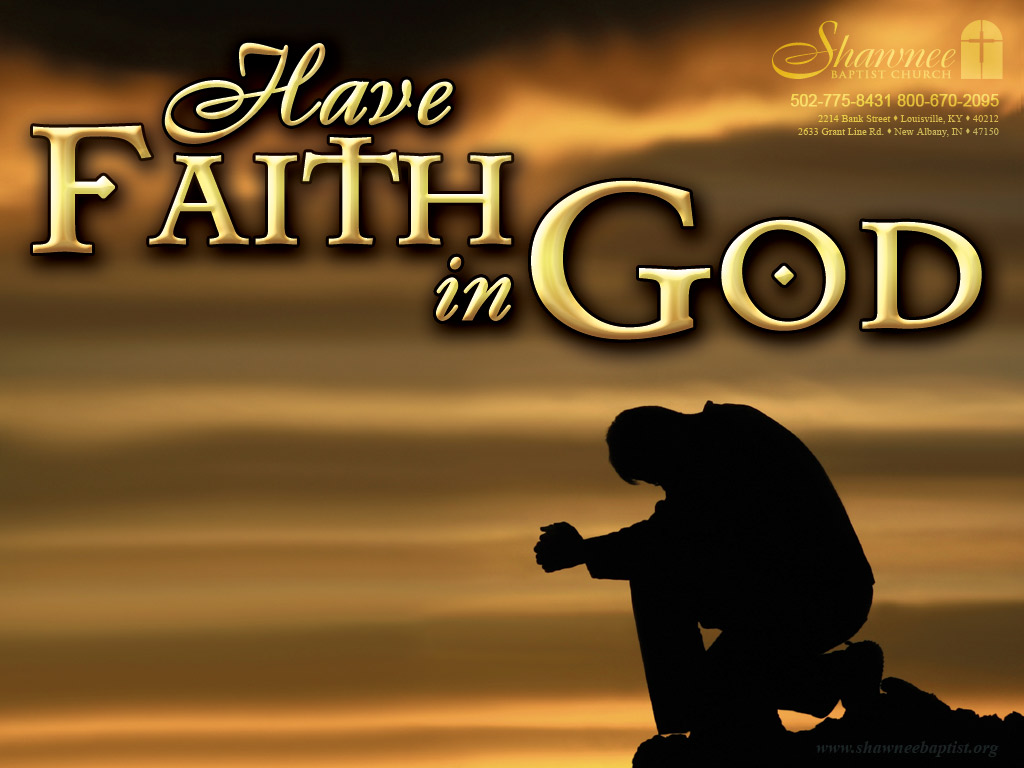 Richard Thetford						                www.thetfordcountry.com
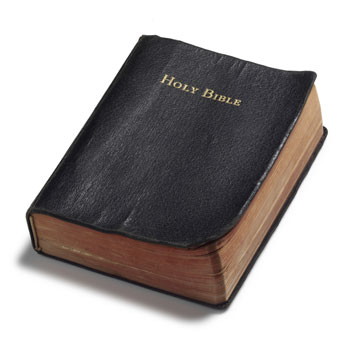 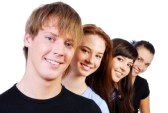 YOUR PROGRESSMay Be Evident to All
WHAT SHOULD WE BE?
What makes up our character?
Word, Conduct, Love, Spirit, Faith, Purity
PURITY
Think about situationswe find ourselves in
1 John 3:2-4
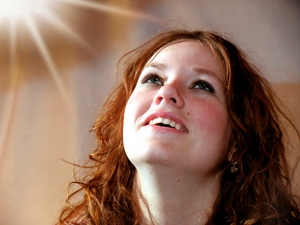 Richard Thetford						                www.thetfordcountry.com
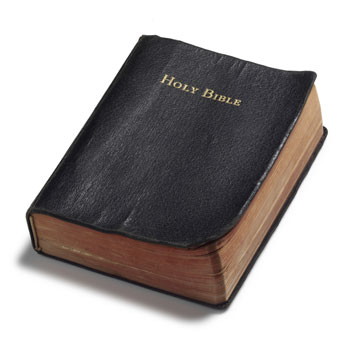 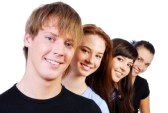 YOUR PROGRESSMay Be Evident to All
HOW TO PROGRESS IN OUR DEVELOPMENT
Things that make up our personality
Attention to reading, exhortation, doctrine, meditation 
ATTENTION TO READING
Develops our characterto be Christ-like
2 Timothy 2:15
Matthew 11:29
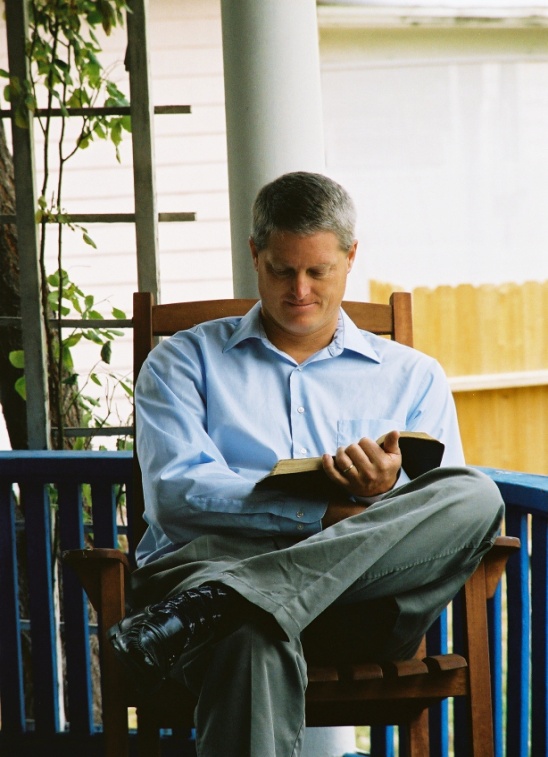 Richard Thetford						                www.thetfordcountry.com
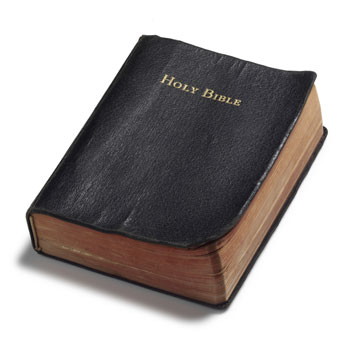 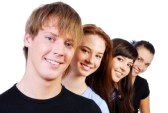 YOUR PROGRESSMay Be Evident to All
HOW TO PROGRESS IN OUR DEVELOPMENT
Things that make up our personality
Attention to reading, exhortation, doctrine, meditation 
EXHORTATION
Practical dutiesof religion
2 Timothy 4:8
2 Thessalonians 1:8-9
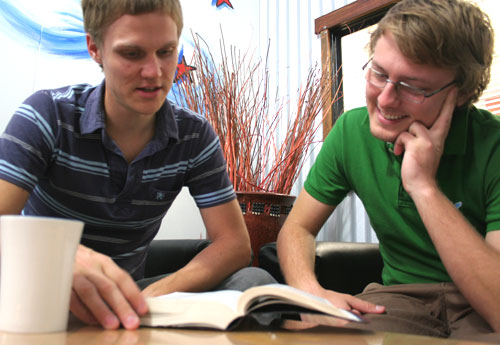 Richard Thetford						                www.thetfordcountry.com
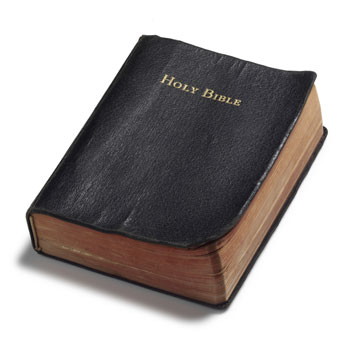 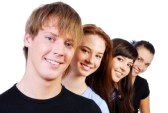 YOUR PROGRESSMay Be Evident to All
HOW TO PROGRESS IN OUR DEVELOPMENT
Things that make up our personality
Attention to reading, exhortation, doctrine, meditation 
DOCTRINE
Principles set forthby Jesus Christ
Romans 6:17
1 Timothy 4:6
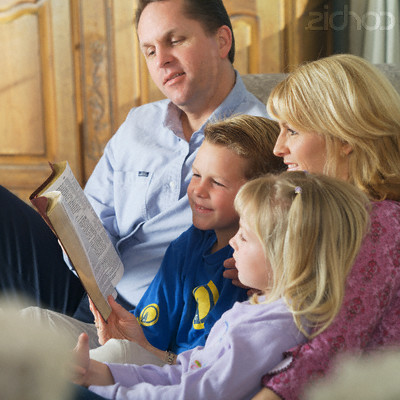 Richard Thetford						                www.thetfordcountry.com
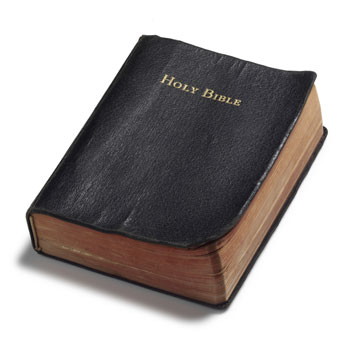 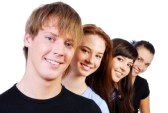 YOUR PROGRESSMay Be Evident to All
HOW TO PROGRESS IN OUR DEVELOPMENT
Things that make up our personality
Attention to reading, exhortation, doctrine, meditation 
MEDITATION
Mind deeply impressedwith God’s law
Psalms 1:2
Philippians 4:8
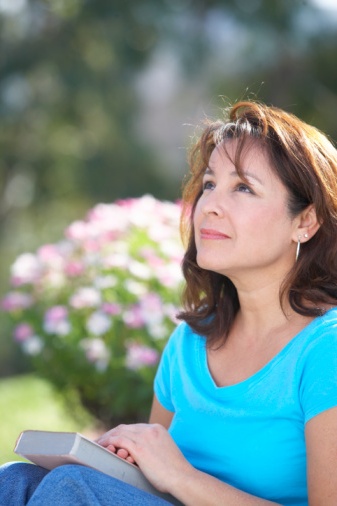 Richard Thetford						                www.thetfordcountry.com
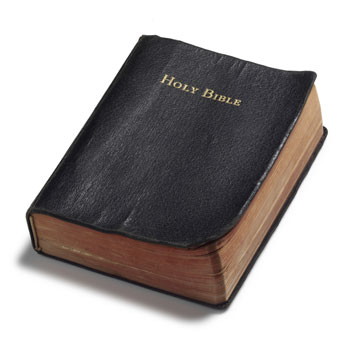 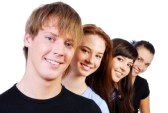 YOUR PROGRESSMay Be Evident to All
THE IMPORTANCE OF PROGRESSING
Our progress will be evident to all!
God will get the glory
Matthew 5:16
Philippians 2:15-16
Others will know weare Christians!
Philippians 1:25
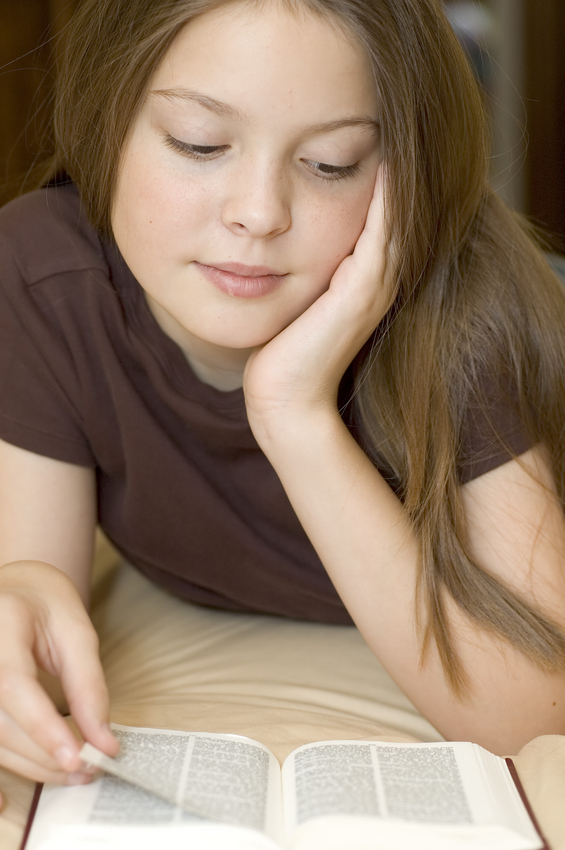 Richard Thetford						                www.thetfordcountry.com
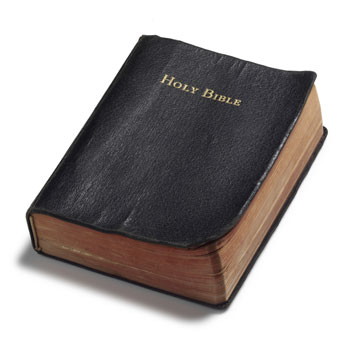 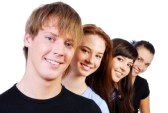 YOUR PROGRESSMay Be Evident to All
THE IMPORTANCE OF PROGRESSING
We “will save both ourselves and those who hear us”
1 Corinthians 9:27
Jeremiah 23:22
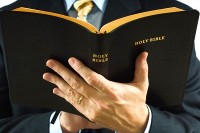 Only when we remain in God’s counsel and take the opportunity to teach others can we have an effect on their soul
Richard Thetford						                www.thetfordcountry.com
YOUR PROGRESS
“May Be Evident to All”
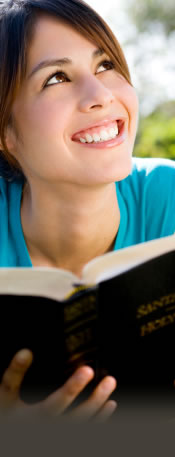 Be the right example in word, conduct,  love, spirit, faith and purity
 Make daily progress by giving  attention to reading,  exhortation, and to  doctrine
Meditate on these things and give ourselves entirely to them!
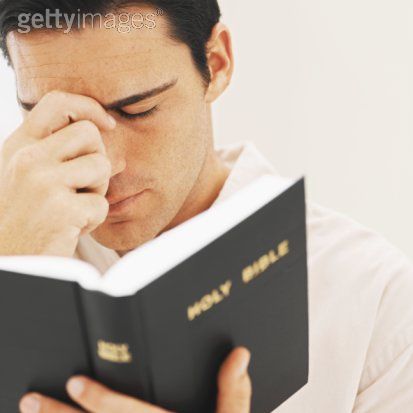 Richard Thetford						                www.thetfordcountry.com